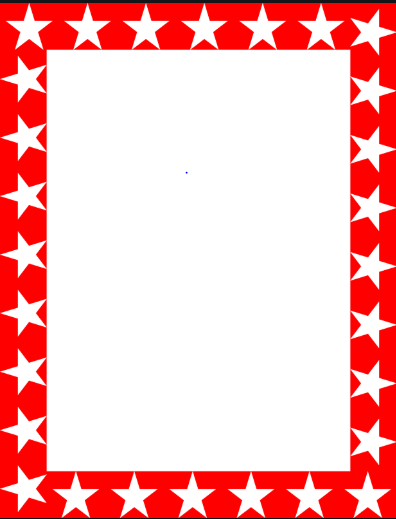 Wow Assembly:
Friday 16th September
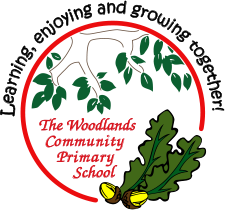 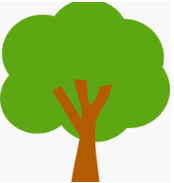 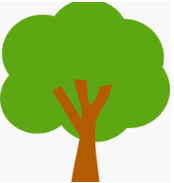 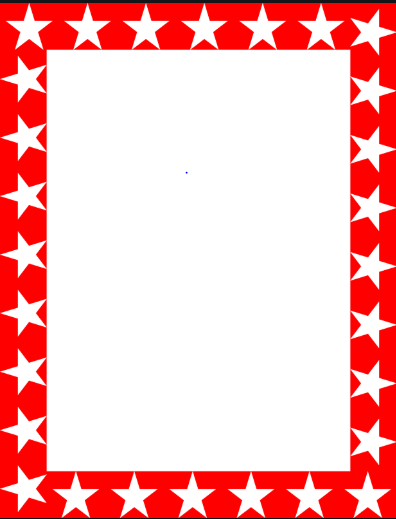 Weekly Team Points!
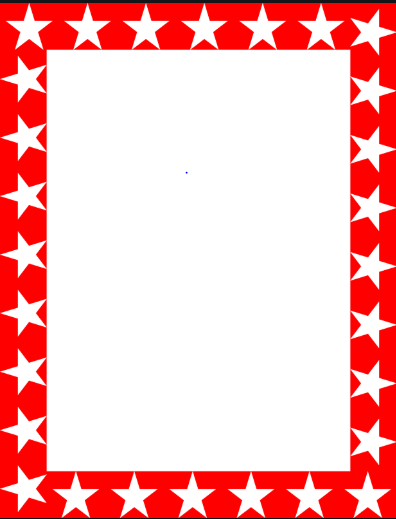 Scientists of the Week!
Oak –
Ash –
Birch – Esme Hill  
Pine – Alaina
Elm – Brody
Willow –  Ryan G
Spruce – Tobias
Maple –
Redwood –  
Chestnut –
Aspen- Jake
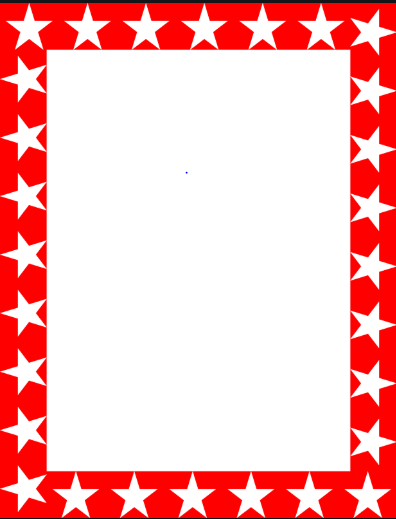 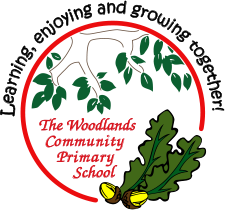 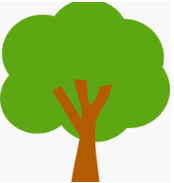 Elm
Bethany 

For great observational skills in science when observing signs of Autumn. Bethany found some great leaves and acorns in the woodland and was able to share what she could see when we looked at the objects under a microscope!


Mr Grice                                    16.09.2022
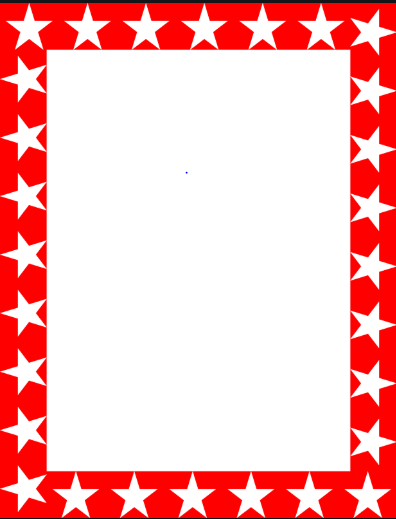 Look at what we could see under the microscope!
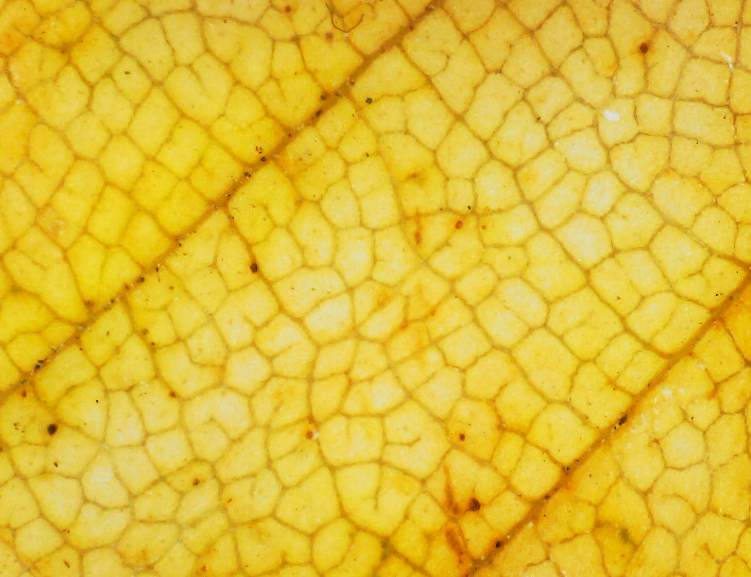 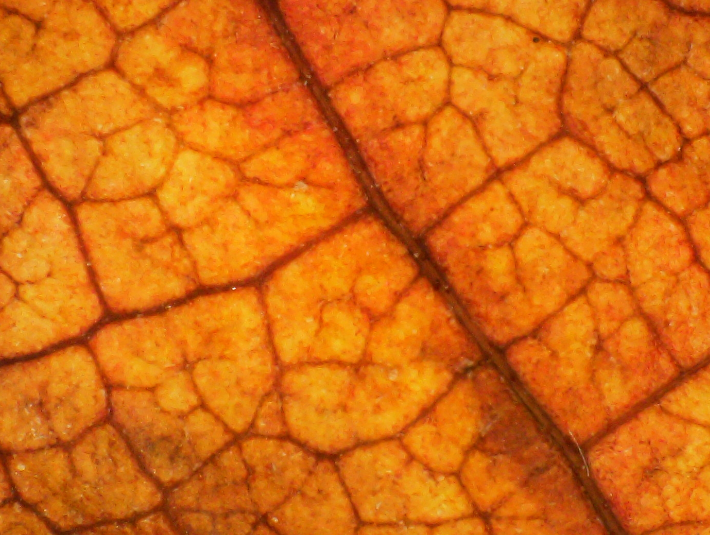 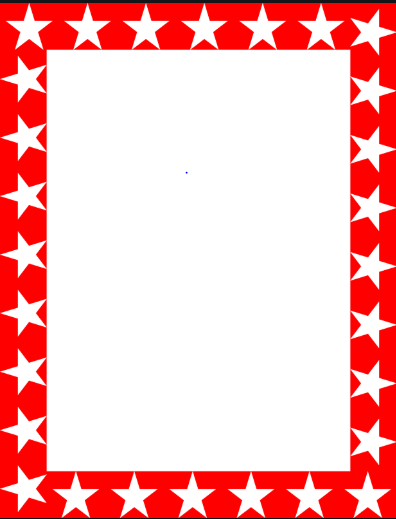 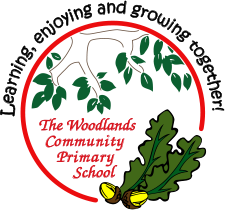 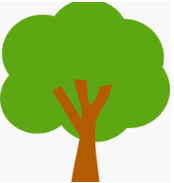 Birch
Nikola

For wonderful  use of colour blending use different art media! Nikola creatively explored artistic techniques! Well done, wonderful art work!

Miss Pye                                  16.09.22
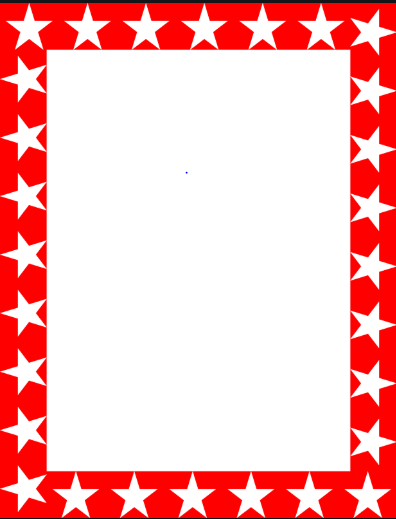 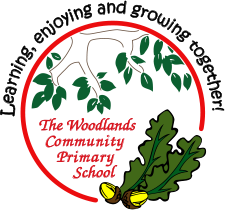 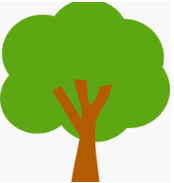 Pine
 Jimmy

For his knowledge and curiosity during Science this week. Jimmy can explain in detail the four seasons including the weather and festivals that we experience during each. Well done Jimmy 

Miss Bailey & Miss Higgins                                 16.09.22
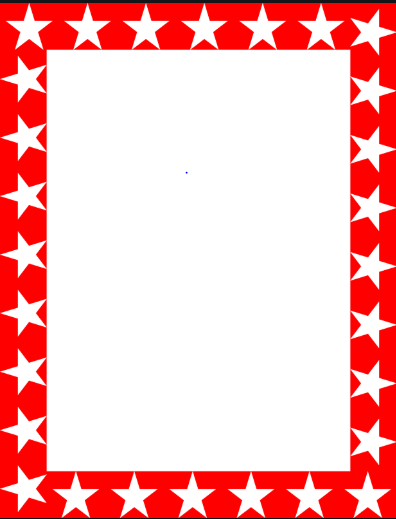 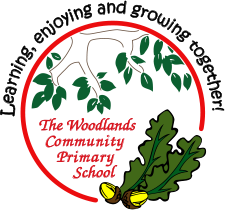 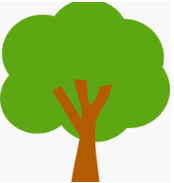 Maple

Callum A-B

Callum has worked extremely hard this week and has attempted tasks without support, becoming much more independent.  Well done Callum!

Miss Dawson                                  16.09.2022
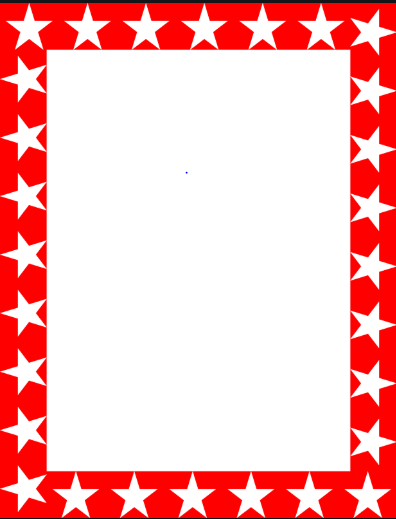 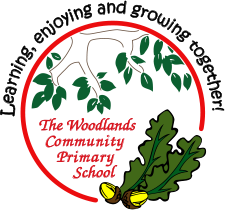 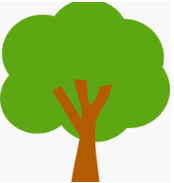 Willow

Cleo

For using excellent teamwork and communication, all week, when working in small groups or with a shoulder partner


Miss Shipley                                    16.09.22
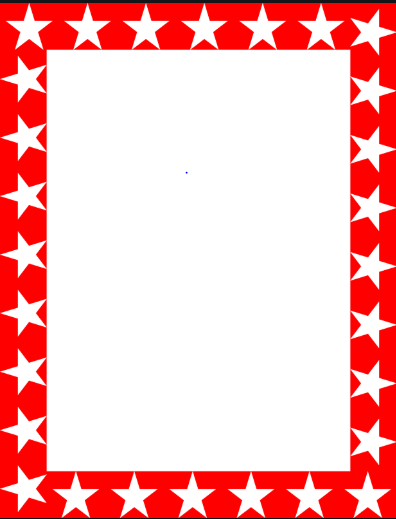 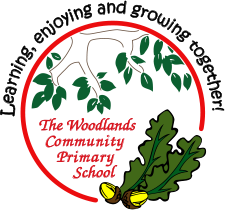 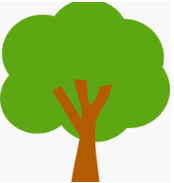 Spruce

Elizabeth Curtis-Clark
For

Amazing effort and striving for excellence in English learning this week.


Mrs Read & Mrs Davies        8.9.22
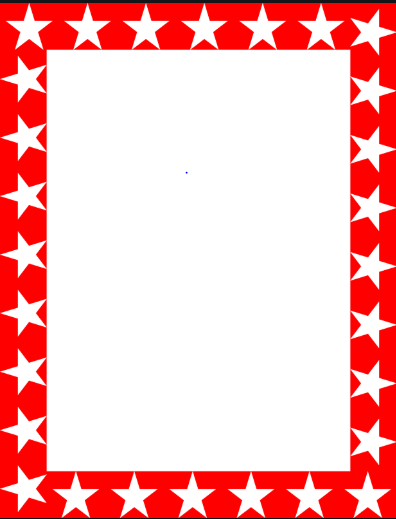 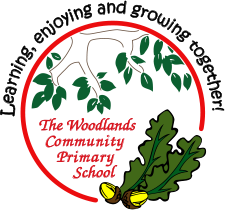 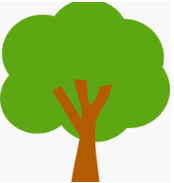 Chestnut
Phoebe

For showing a fantastic hardworking attitude towards every subject throughout the day. I believe she is a model example of how we learn and keep improving ourselves.


Mr Tennuci                                   16.09.22
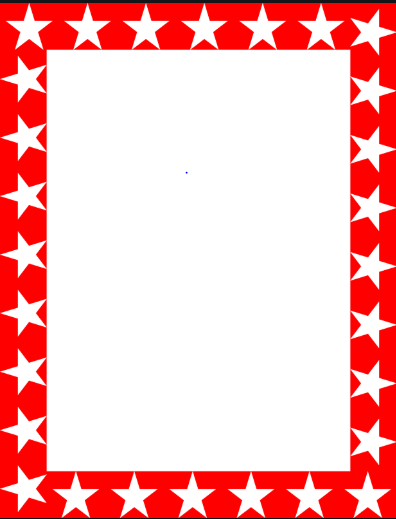 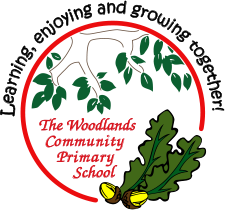 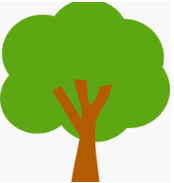 Aspen

Emma 
For using excellence to determine word classes
Within complex clauses in English.
Well done   
 
Miss Volante and Mrs Leedham-Hawkes			 16.09.22
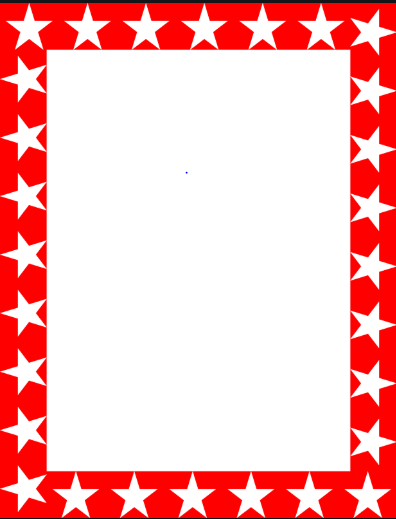 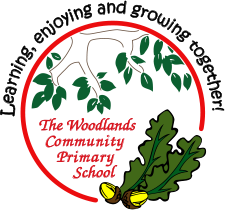 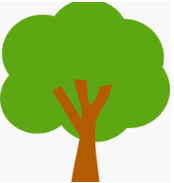 Redwood

Phoebe

A fantastic piece of descriptive writing, 
Incorporating links to texts and features of writing that we looked at this week.

Mrs Gill                16.09.22